ITSS
Fait par hayden
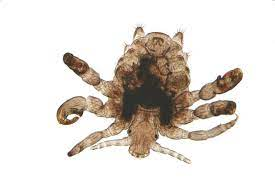 Autre nom ; poux de pubis
Nom scientifique ;phtirus pubis


Mode de transmission: relation sexuelle contact draps
Classification:regne animal
Traitement:crème shampoing
Nom infection: morpion
Nom infection: VPH
Autre nom virus du papillon humain
Nom scientifique VPH


Mode transmision relation sexuelle non protégé
Classification virus
Traitement aucun
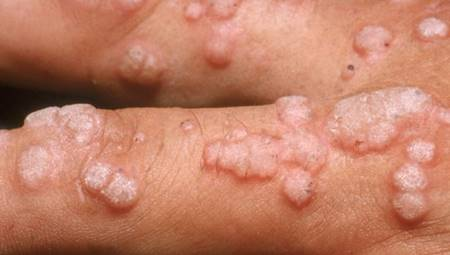 Nom infection: VHS-II
Autre nom herpès
Nom scientifique VHS-II


Mode transmision relation sexuele non protégé
Classification virus
Traitement antiviraux
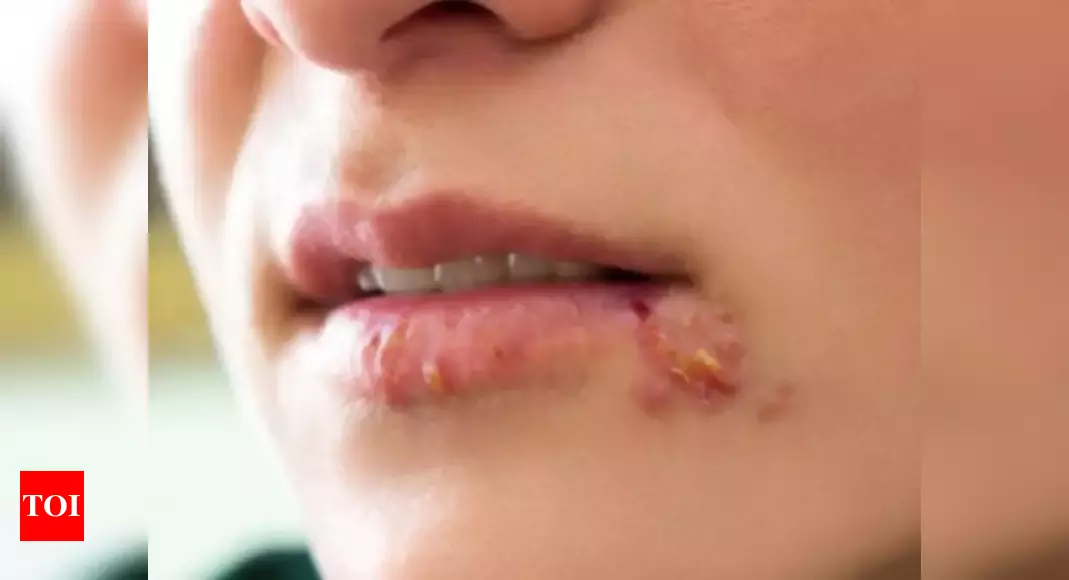 Nom infection: vaginite
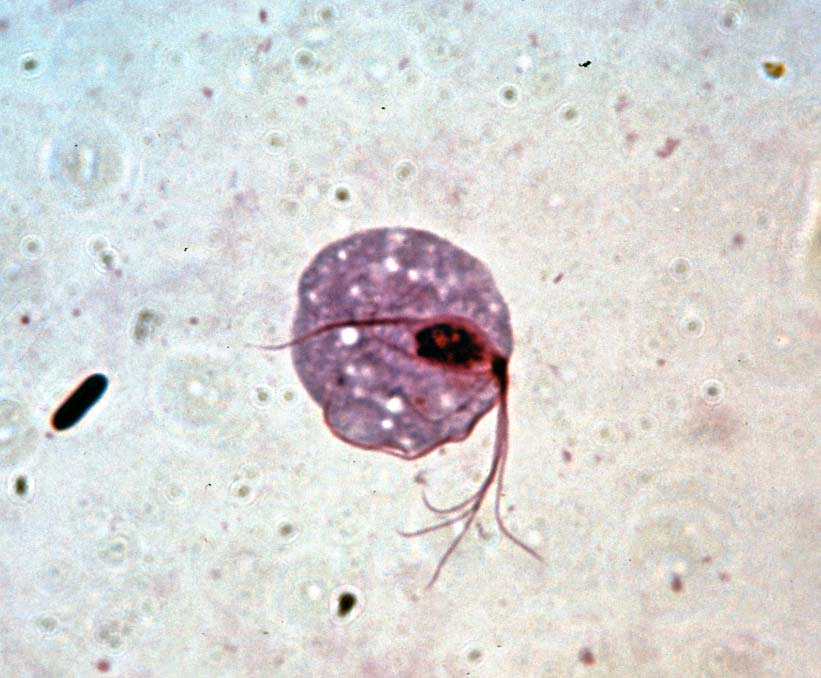 Autre nom ; vaginite a levure
Nom scientifique : trichomonas vaginalis


Mode transmision:relation sexuelle non protégé
Classification: regne des protiste
Traitement:antibiotique
Nom infection: VHB
Autre nom ; virus hepatite
Nom scientifique : VHB


Mode transmision:relation sexuellle non protégé et sang contaminé
Classification:virus
Traitement: vaccin
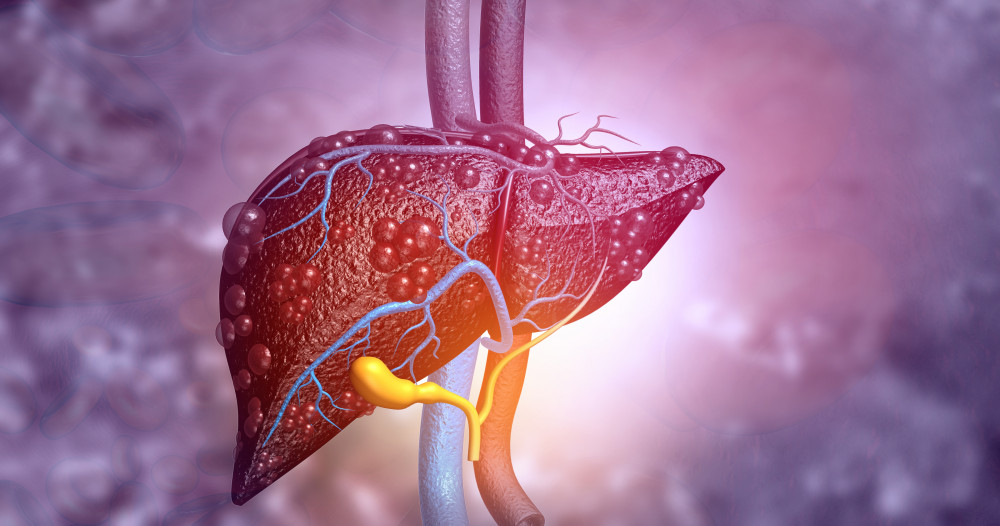 Nom infection:VIH
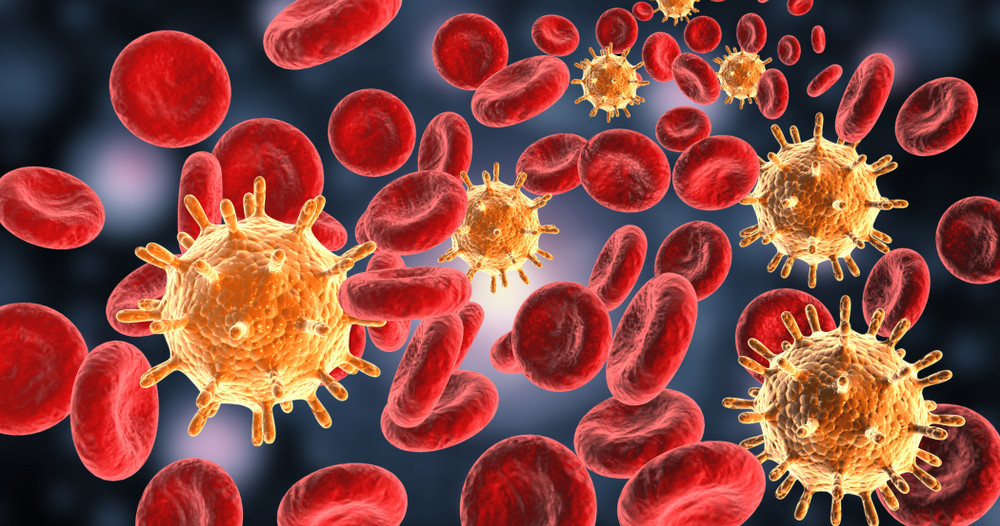 Autre nom ;sida
Nom scientifique :VIH


Mode transmision:relation non protégé
Classification: virus
Traitement: trithérapie
Nom infection:chlamydia
Autre nom ;chlamediose
Nom scientifique :chlamydia trachomatis


Mode transmision: relation non protégé
Classification:regne des moneres
Traitement: antibiotique
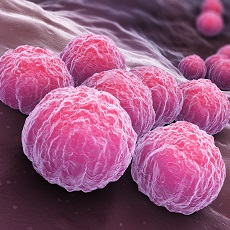 Nom infection:gonorrhée
Autre nom ;chaude pisse
Nom scientifique : neisseria gonorrhoeae


Mode transmision:relation sexuelle non protégé
Classification:regne des monère
Traitement:antibiotique
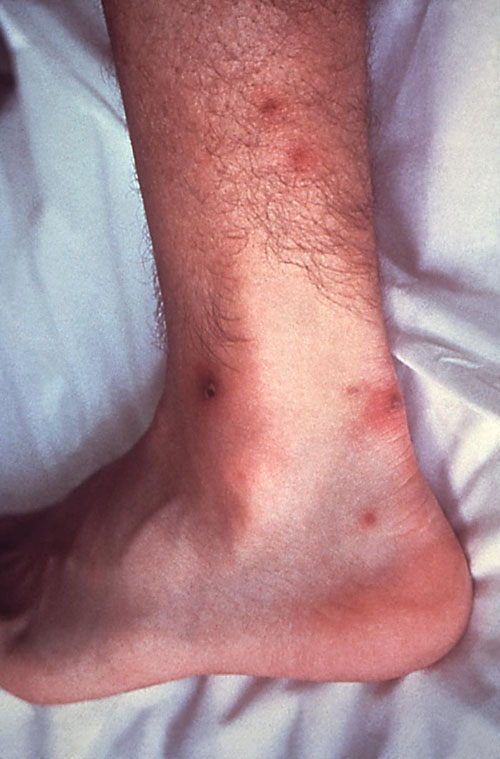 Nom infection:syphilis
Autre nom ;petite verol
Nom scientifique :treponema pallidum


Mode transmision:relation sexuelle non protégé
Classification:regne des monère
Traitement:antibiotique
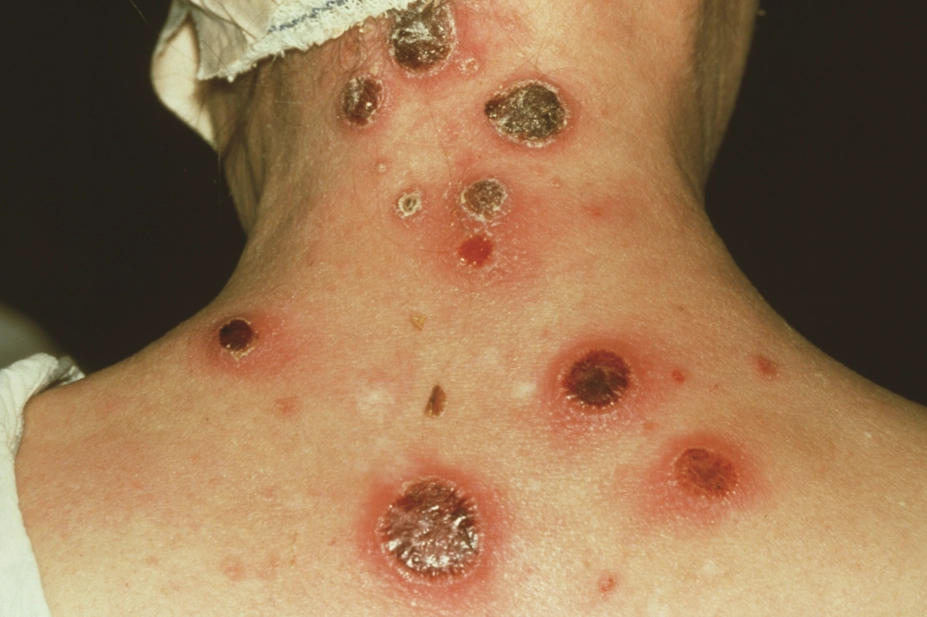